Nhật ký đọc sách
Nguyễn Khánh Linh- lớp 5/3 - Trường Tiểu học Võ Thị Sáu
Tôi là một người có đam mê đọc sách từ nhỏ. Tủ sách của tôi đến nay có hàng trăm, hàng ngàn cuốn. Phần thưởng mà tôi muốn khi được bố mẹ hỏi là những cuốn sách mà tôi đam mê và muốn sở hữu nó. Sách đem đến cho tôi nhiều kiến thức, nhiều hiểu biết và vốn từ ngày càng phong phú hơn. Thời gian thư giãn trong ngày của tôi chính là thời gian tôi được đọc 1 cuốn sách mà tôi yêu thích. Tôi mong muốn tủ sách của mình ngày càng nhiều hơn và phong phú hơn theo thời gian. I love books, stories.
Có hai con mèo ngồi bên cửa sổNguyễn Nhật Ánh
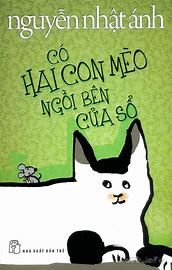 Đây là một cuốn sách của nhà văn Nguyễn Nhật Ánh – một trong những nhà văn mà tôi vô cùng yêu mến. Hiện tại tôi sở hữu hơn 50 cuốn sách của nhà văn này.  
Nhân vật chính thứ nhất tên là Gấu.Nhân vật thứ hai là Tí Hon.Để biết tại sao Gấu lại chơi thân với Tí Hon, thì mời bạn hãy mở sách ra và cùng đọc với tôi nhé.Gấu và Tí Hon thân nhau đến mức có thể chia sẻ từng chuyện vui buồn trong những phút giây mềm yếu, lo lắng và chăm sóc, giúp nhau từ miếng ăn đến “chiến lược” để tồn tại lâu dài.Tình bạn là gì? Bạn gái là gì? Tình yêu là gì?Bọn mèo chuột kể với chúng ta nhiều câu chuyện nhỏ, gửi thông điệp rằng: tình yêu có sức mạnh tuyệt diệu, có thể làm nên mọi điều phi thường trong cuộc sống muôn loài.
Ngón tay thần kì  Roald Dahl
Roald Dahl được mệnh danh là Người kể chuyện số 1 thế giới. Hiện tại tôi có hơn 10 cuốn truyện của tác giả này. Cuốn mà tối muốn kể với các bạn là cuốn: Ngón tay thần kỳ
Bạn đã bao giờ tức giận với ai chưa?
Tôi không bao giờ nghĩ rằng bạn sẽ biến người ấy thành cái gì đấy. Khi cô bé gái ở trong câu chuyện này tức giận ai, cô sẽ hạ gục người đó bằng ngón tay thần kì của mình, làm cho mọi người e sợ. Cô giáo thì mọc ria và đuôi, và bạn cũng không thể tin được chuyện gì đã xảy ra với gia đình Gregg… Họ sẽ không bao giờ có thể nhìn những con vịt giống như cách trước đây nữa…
Cuốn sách này sẽ mang đến cho bạn thứ còn quan trọng hơn cả kiến thức, đó là trí tưởng tượng.
Cuộc phiêu lưu của quả lê khổng lồJakob Martin Srid
Đây là một cuốn sách của nhà văn Jakob Martin Srid – là một cuốn sách có hình ảnh minh họa rất phong phú và đẹp mắt. 
Mèo Mitcho và voi Sebastian sống cùng nhau trong một ngôi nhà nhỏ ở thị trấn Ánh Nắng xinh đẹp. Đó là một thị trấn thân thiện, bình yên, ngoại trừ việc ngài Jeremiah Bartholomew Severin Olsen, Thị trưởng hợp pháp của nơi này đã biến mất.
Quả lê khổng lồ được Voi Sebastian, Mèo Mitcho, Tiến sĩ Glucose đóng thành một chiếc thuyền để bắt đầu cuộc phiêu lưu nguy hiểm nhưng không kém phần hài hước với cướp biển, rồng biển và những con ma tò mò. Nhưng không có gì có thể ngăn chặn hai người bạn của chúng ta đến  với hòn đảo bí ẩn. Các bạn hãy đón đọc các điều thú vị của chuyến phiêu lưu này cùng 2 bạn voi và mèo nhé.
Biệt thự chuột nhắtKarina Schaapman
Đây là một cuốn sách của nhà văn Karina Schaaman – cũng là một cuốn sách có hình ảnh minh họa rất đẹp với những chú chuột dễ thương. 
Cuốn sách này kể về Julia và Sam sống trong Biệt thự Chuột nhắt, tham gia vào mọi cuộc phiêu lưu và dính phải mọi loại rắc rối.
Cùng nhau, đôi bạn thân khám phá ra một căn hầm bí mật, một cửa hàng bán mọi thứ trên đời, sở hữu một chiếc hộp đựng kho báu, và – ôi trời ơi! – chạm trán cả một gã chuột cống to đùng….
Mỗi ngày, hai chú chuột lại càng biết giúp đỡ mọi người xung quanh, học thêm được nhiều điều mới mẻ…  
Tác giả Karina Schaapman đã tạo ra Julia và Sam sống động trong ngôi biệt thự, lôi cuốn người đọc khắp nơi trên thế giới dõi theo một hành trình thú vị nhất.... Các bạn hãy tìm và đọc nhé, rất thú vị đó.
Cây chuối non đi giày xanhNguyễn Nhật Ánh
Đây cũng là một cuốn sách của nhà văn Nguyễn Nhật Ánh – một trong những nhà văn mà tôi vô cùng yêu mến. 
Cây chuối non đi giày xanh xoay quanh câu chuyện về những tháng năm tuổi thơ của những đứa trẻ ở ngôi làng Hà Lam thuộc tỉnh Quảng Nam, từ những ngày thơ ấu cho đến những bước chân chập chững bước đầu tiên trở thành người lớn.Nội dung chính của cuốn truyện dài Cây Chuối Non Đi Giày Xanh. Cây Chuối Non Đi Giày Xanh xoay quanh câu chuyện của đôi bạn trẻ Thắm và Đăng từ cấp 1, lên cấp 2 đến cái siết tay thật chặt ở cuối truyện.
Cô bạn nhỏ Thắm thật ngây thơ khi tưởng rằng cậu bạn thân là Đăng của mình thích màu xanh lá. Mỗi khi gặp Đăng, Thắm đều diện cho mình 1 chiếc áo xanh, một đôi giày xanh và cả một cái nón xanh trông giống hệt một cây chuối non ngộ nghĩnh.